Warm up
Reflect C(-5, -3) over the y-axis.

Reflect D(2, -4) over the x-axis.

Reflect E(-12, 4) over y = -x.
Review Homework
Skills Check
Are you ready?
Rotations
Let’s discover the rules using the manipulatives.
Rotations Link
Degrees of Rotation
Let’s compare Clockwise and Counterclockwise
Rotate 90 Clockwise about the Origin(Same as 270 Counterclockwise)
Change the sign of x and switch the order
Rotate 90° clockwiseabout the origin
Rotate 90° clockwiseabout the origin
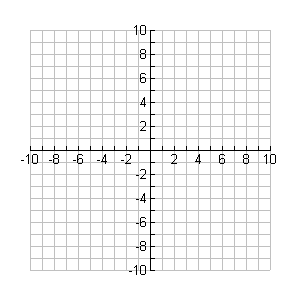 Rotate 90 Counterclockwise about the Origin(Same as 270 Clockwise)
Change the sign of y and switch the order
Rotate 90° counterclockwiseabout the origin
Rotate 90° counterclockwiseabout the origin
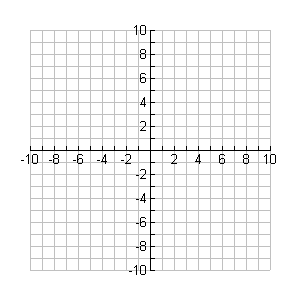 You try!
Rotate 270 Counterclockwise about the Origin:
Same as  _________  Rule :  _______________
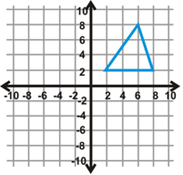 Rotate 180 about the Origin
ONLY Change the signs
Rotate 180° about the origin
Rotate 180° about the origin
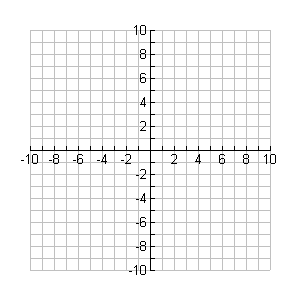 Classwork
Rotations Practice Worksheet
Homework
Mixed Transformations  HW Worksheet